Индивидуальный и дифференцированный подход в обучении детей с нарушениями зрения
Автор     Карпова Марина Васильевна
 учитель – дефектолог 
МКС(К)ОУ «Начальная школа – детский сад IVвида № 144» г. Дзержинск  Нижегородская область
К.Д.Ушинский
«Если педагогика хочет воспитывать человека во всех отношениях, то она должна прежде узнать его во всех отношениях»
А к т у а л ь н о с т ь
- Снижение возможностей
- Особенности  слабовидящих детей, обусловленные
    нарушениями зрения
- Обеспечить успешность в обучении каждого ребёнка
- Сохранить, укрепить здоровье ребёнка в  учебной деятельности
-Помочь детям овладеть адаптивными способами социально – бытовой, пространственной ориентировки , для получения образования, профессии.
Система форм организации учебно – воспитательной  работы
Диагностика
НООД
(ЗАНЯТИЯ)
Совместная деятель
ность
Самостоя
тельная деятель
ность
Подгрупповая НООД
Индивидуальная
НООД
Диагностика
Индивидуально-ориентированная коррекционно-развивающая программа воспитанника
Карта развития
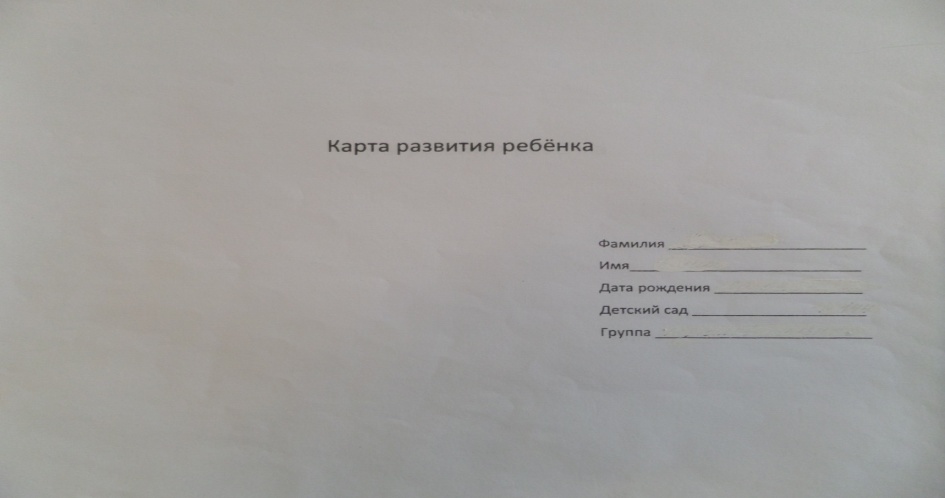 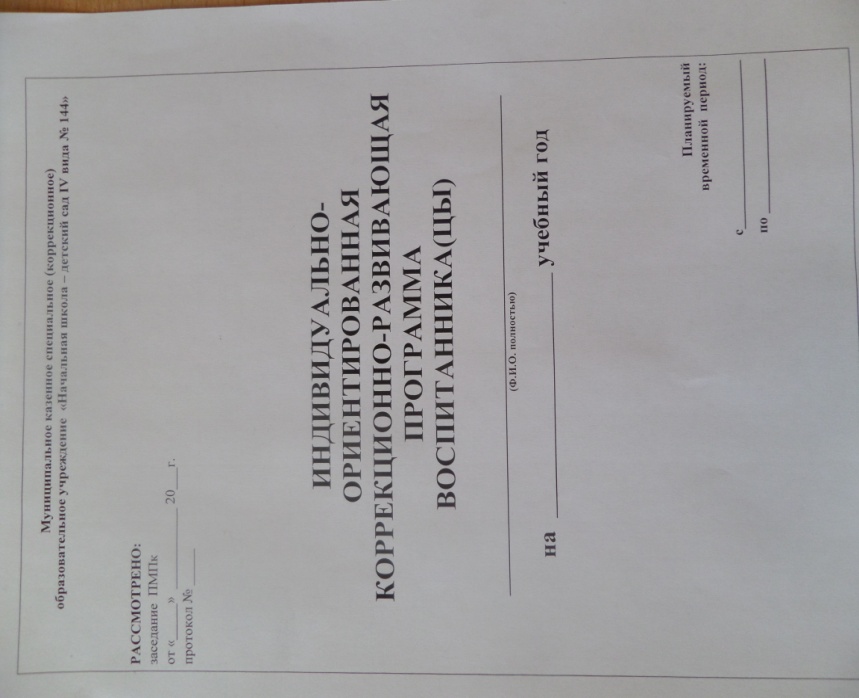 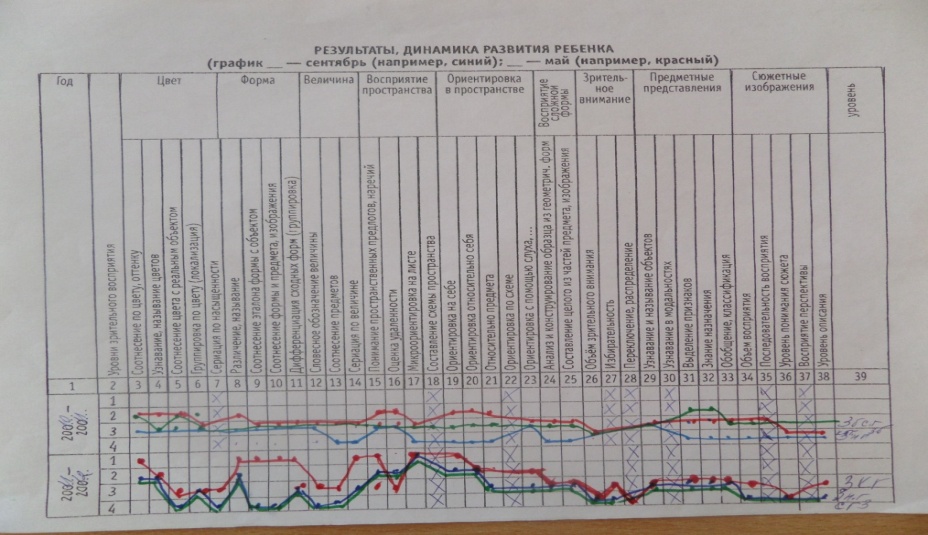 План индивидуальной  коррекционно –                           развивающей работы
Фамилия, имя ребёнка
Направление коррекционно –                 Программное содержание                 
 развивающей работы                                                                                                                    
                                                               1 полугодие             2 полугодие                                                                                                                                                                                                                                                                                                                                                                                                                                                                                                                                                                                                                                                                                       Восприятие цвета
 Восприятие  формы  
 Восприятие величины  
Восприятие сложной формы  
 Ориентировка в пространстве  
 Восприятие пространственных отношений  
 Предметные представления 
 Моторика, осязание 
 Пропедевтика к аппаратному лечению
Подгрупповая   НООД      (занятия)
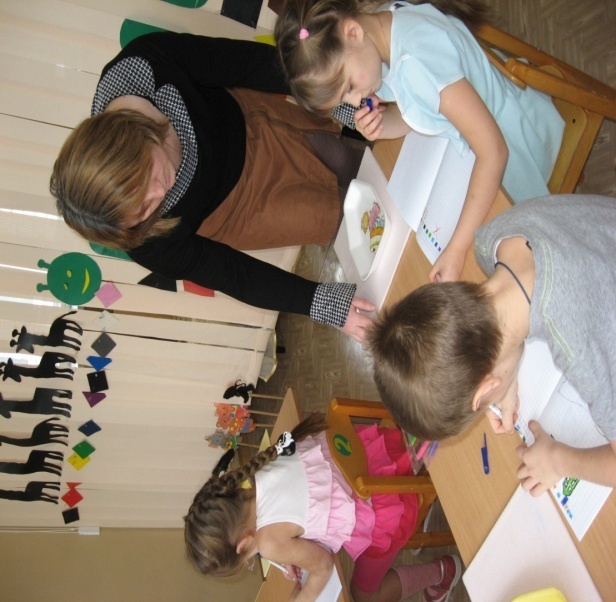 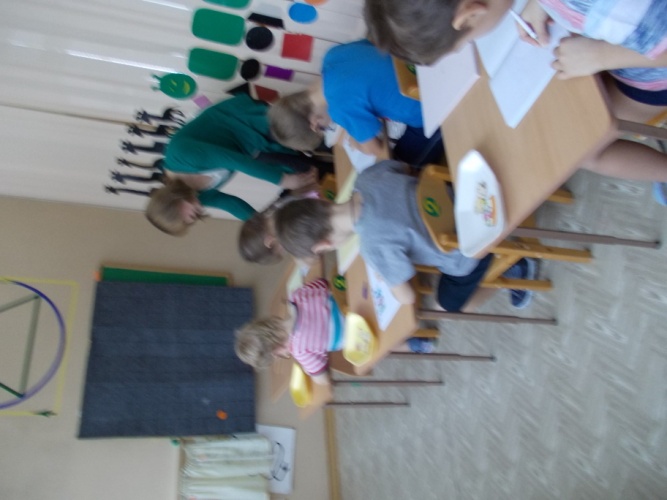 «Нарисуй столбик»
«Нарисуй узор»
«Если правильно по клеточкам пойдёшь, загадку отгадаешь, друга найдёшь»
Индивидуальная НООД (занятия)
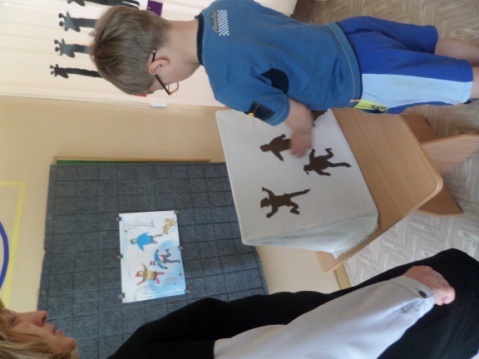 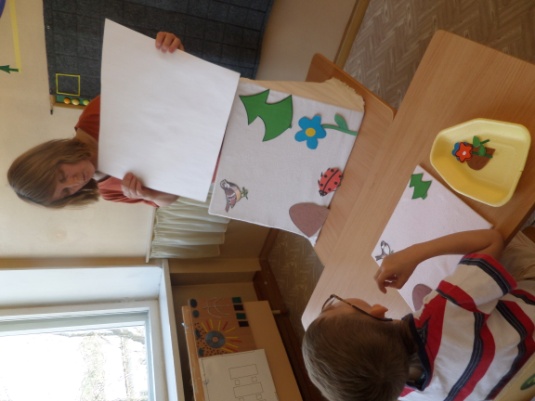 «Разложи овощи на полке»
«Выложи силуэты героев, также как на картине»
«Путешествие в лес»
Совместная, самостоятельная                      деятельность
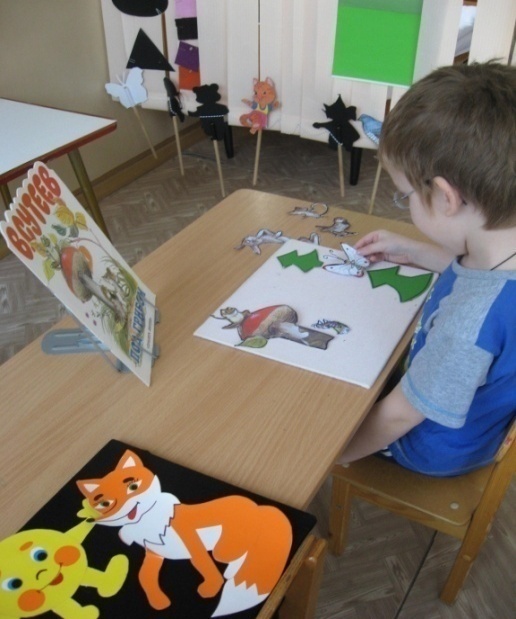 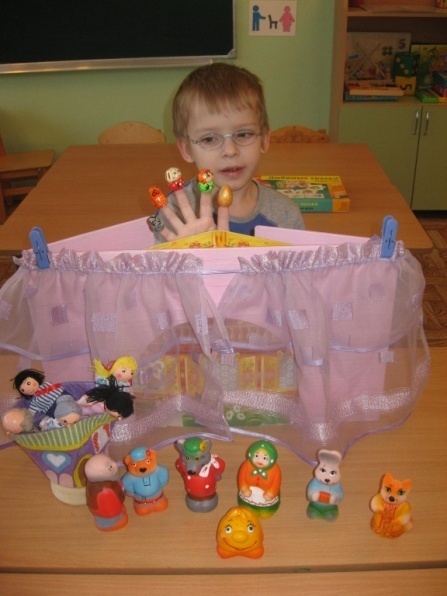 «Сложи узор»
«Жили, были»
«Путешествие по сказке»
Спасибо за    
     внимание!